輔導諮詢申請流程說明
專任輔導教師    郭品妤
2019/3/5
*就像紅綠燈的概念，
初級輔導是最多學生，
二級是特別需要協助的學生，
三級則是少數需要更進一步專業輔導的學生
心理師、社工師、特教
轉介申請
專、兼任輔導教師
轉介申請
導師、科任、行政人員
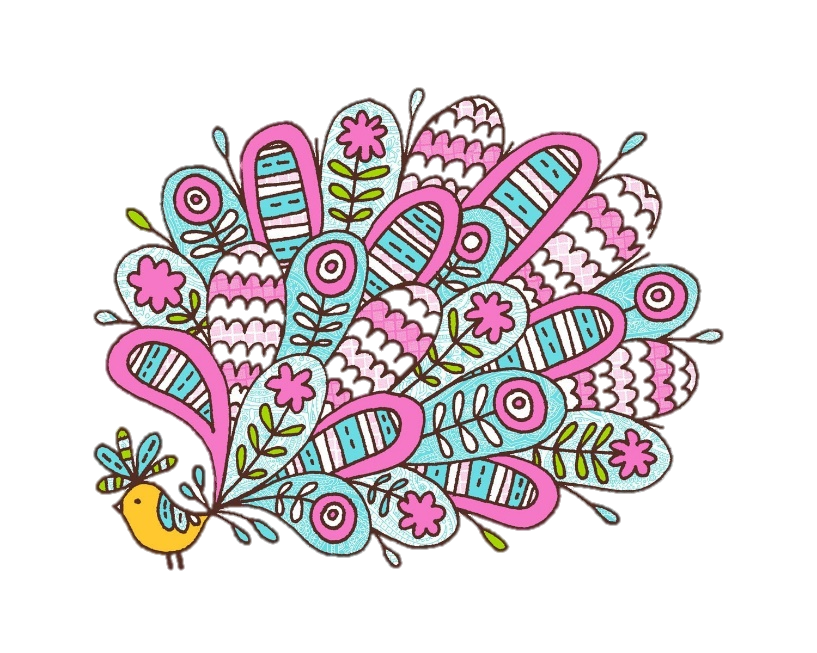 教師/行政人員/家長提出申請
學生提出申請
密件
填寫表格
擲交輔導組長
召開個案評估會議
轉介教師、輔導主任、輔導組長與專兼任輔導教師共同開會
是
開案
否
安排晤談時間
4
1
3
2
5
家訪或家長諮詢
入班觀察個案狀況
    給予老師輔導策略
認輔老師
班級宣導
導師持續關心個案
特殊教育資源
通知個案及教師
個別諮商/團體輔導
後續相關輔導事宜
駐區心理師
社工師
醫院
其他機構
暫時結案
追蹤輔導
臺北市建安國小學生
輔導諮詢服務流程
*撰寫輔導記錄是記錄老師對學生的輔導工作歷程，也是一種保障喔!
轉介：
班級團體活動分享:「角色樹」圖片使用方法
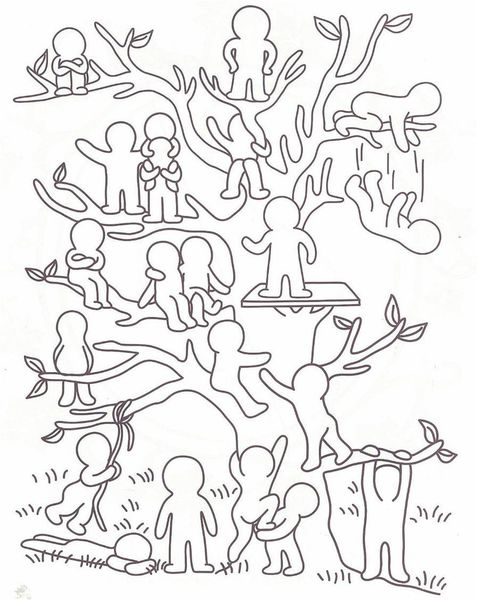 1.請學生看完樹上人物後，分別替最可憐、
   最生氣、最喜歡、最棒、最孤單的
   角色塗上不同色(例如:生氣紅色、
   可憐灰色)
2.請學生替班上的同學位置標示上號碼，
   可以重複，最後再標上自己的位置，
                                               並寫上原因。
                                              (也可以匿名)
參考網站:
http://www.wtfocus.com/post/295